This file is for those of you who are going to use the Faculty of Medicine’s ppt-template for your lecture.

This is an example of logo placement. 
Use logos that are relevant to you. You can find the most frequently used logos on the last two pages.
Trial lecture title
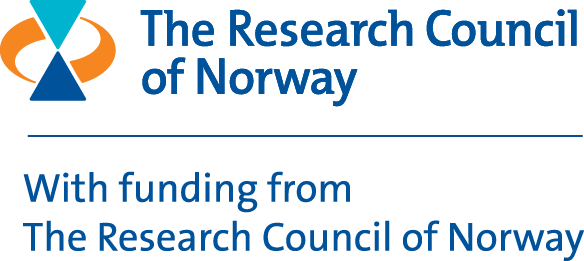 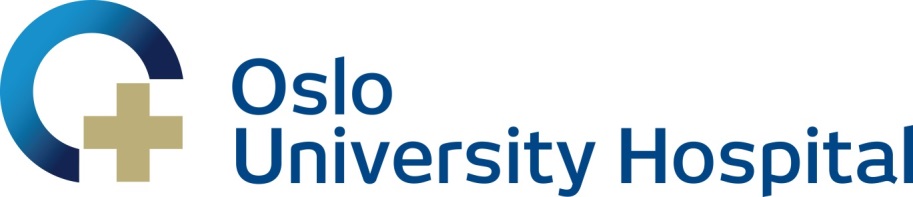 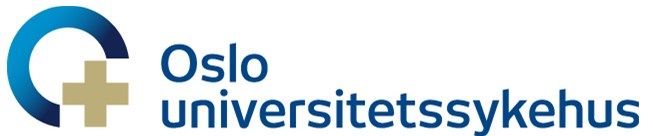 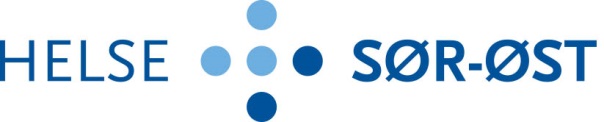 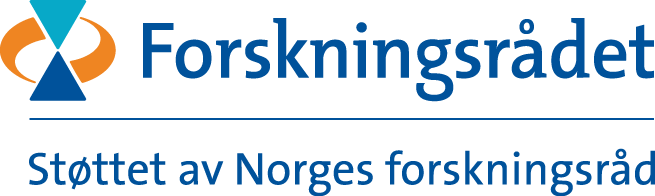 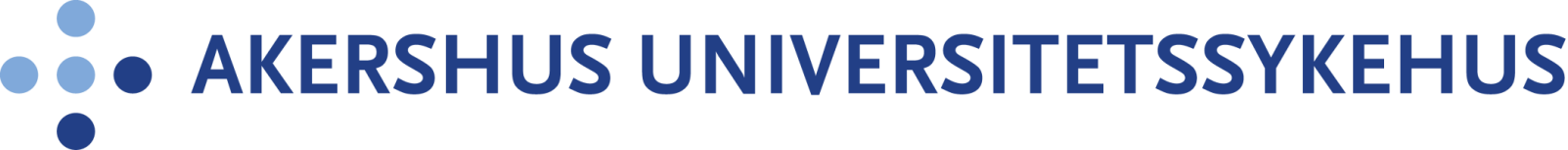 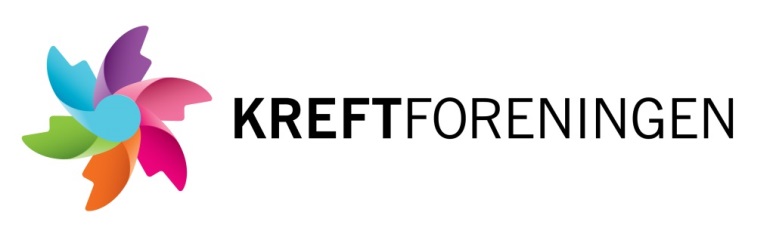 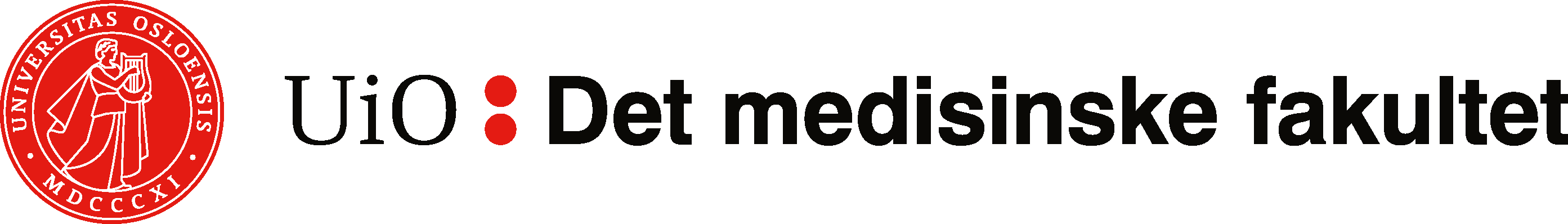 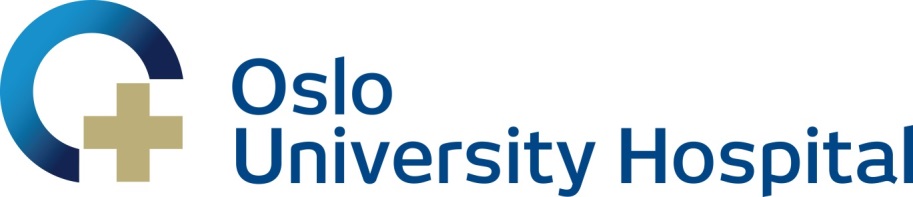 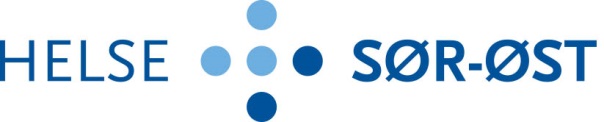 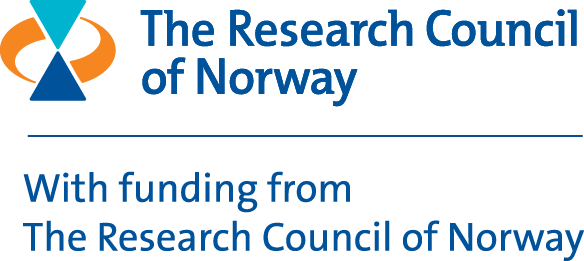 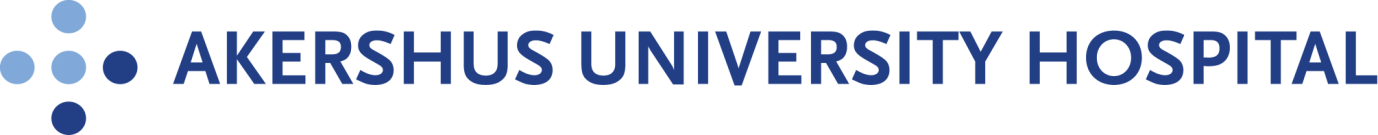 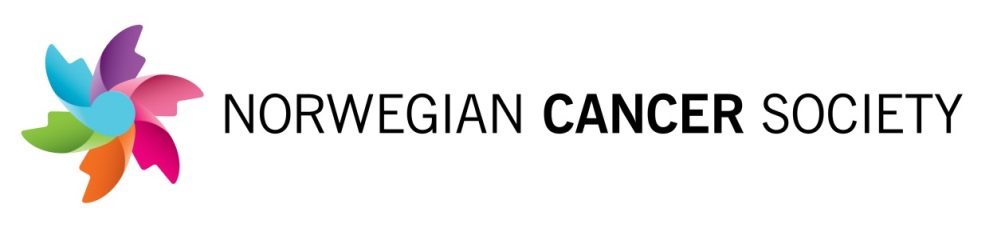 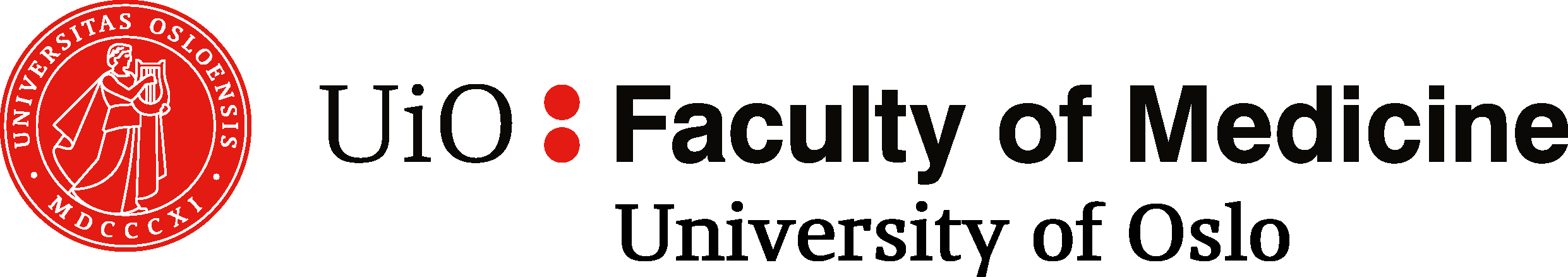